INTEGRATEDProject Management
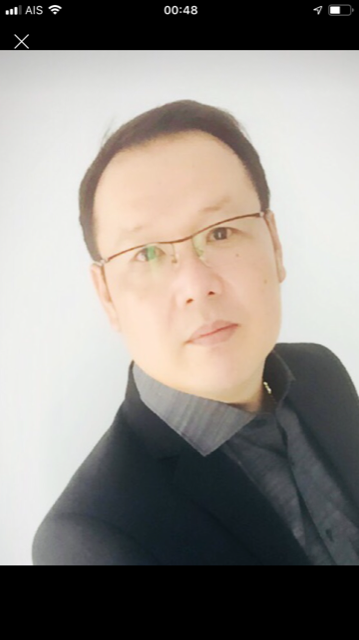 Mr. TONTikorn     Sirakritanasarn
Candidate PH.d. (Engineering law and inspector)
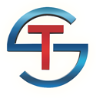 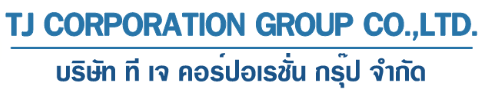 Agenda
Project management :
Planning
Project Objectives
Project Organization & Optimization
Evaluation & Analysis
Process Visualization
Risks & Variances
Project Controls
Project team
Project Templates
Tool OVERVIEW
Project management    by     TJ  CORPORATION  GROUP CO.,LTD.
Planning
Project Management Triangle
Phase Plan
Project Schedule
Work Breakdown Structure (WBS)
Schedule Network Diagram
Critical Path Method
Activity and Capacity Planning
Project Objectives
SMART Method: Setting Objectives
Milestones & Milestone Planning
Brainstorming and Mind Mapping
Project Requirements Specification
Project organization and optimization
Traditional, Agile and Hybrid
Project Organization
PDCA Cycle
Waterfall Method
Scrum
Kanban Board
Evaluation and Analysis
Scenario Analysis
PERT Estimation Technique
ABC Analysis
SWOT Analysis
Stakeholder Analysis
Benchmarking Project Management
Project Portfolio
Project Visualization
Gantt Chart
Roadmapping
Project Canvas
Strategy Map 
Risks and Variances
Risk Analysis
Ishikawa Diagram
Project Controls
Target-Actual Comparison
Burndown Chart
Milestone Trend Analysis
Project Life Cycle
Cost Trend Analysis
Earned Value Analysis
CPI and SPI
Projekt Status
Project Team
Team Building and Leadership
Project Roles
RACI Matrix
Responsibility and Absence Planning
Project Templates
Meeting Templates
Change Request
Project Closure